NIS J.S.C. NOVI SAD 

PRESENTATION FOR SIPUS KICK-OFF MEETING
Function for Organizational Affairs
7 February 2014
NIS TODAY
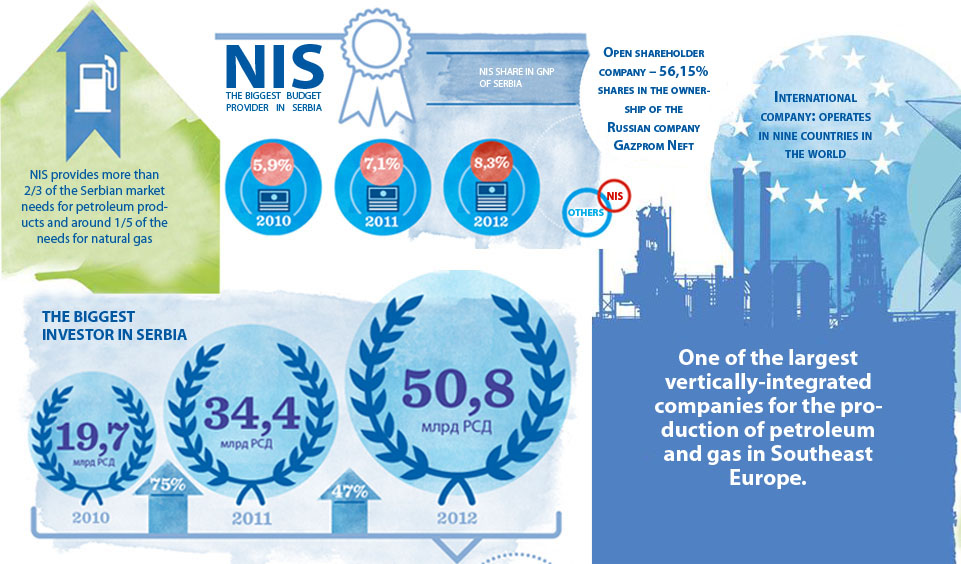 [Speaker Notes: NIS danas je jedna od najvećih vertikalno integrisanih kompanija koja se bavi proizvodnjom sirove nafte i gasa u JI Evropi. 

NIS je otvoreno akcionarsko društvo čijim akcijama se trguje na Beogradskoj berzi. 

Većinski vlasnik je ruska kompanija Gasprom njeft koja trenutno poseduje 56.15% kapitala, dok je preostali kapital u rukava RS 29.88% i manjinskih akcionara (građana, zaposlenih, bivših zaposlenih). 

NIS svojim derivatima obezbeđuje više od 2/3 potreba srpskog tržipta, i oko 1/5 potreba za prirodnim gasom. 

NIS je najveći budžetski davalac u RS, ali takođe i proglašen za najvećeg investitora u Srbiji u 2011. godini. 

Sedište kompanije je u RS, ali NIS intenzivno proširuje svoje prisustvo u drugim zemljama i trenutno radi u devet zemalja. U kompaniji je zaposleno oko 9000]
NIS TODAY
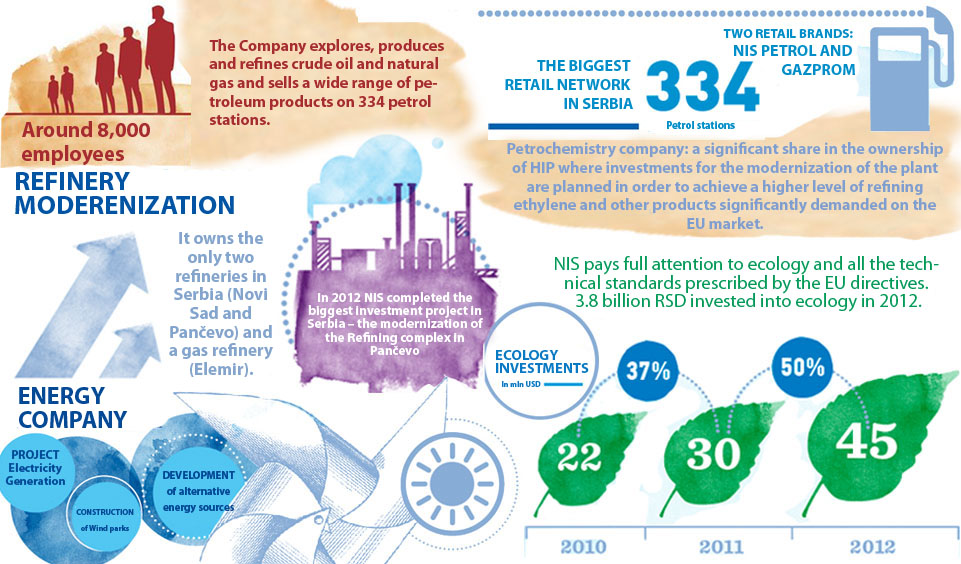 [Speaker Notes: Jedina kompanija u Srbiji koja se bavi istr.  i eksploatacijom nafte i prirodnog gasa, kao i proizvodnjom geotermalne energije. 
Većina naftnih nalazišta se nalaiz na teritoriji Srbije, ali je Kompanija iskoračila i u region: BiH, Mađarska i Ruminuja. 

Dve rafinerije i prodaja širokog asortimana naftnih derivata na oko 400 maloprodajnih objekata: od motornih benzina, dizel goriva, preko avio goriva, do mašinskih ulja i sirovine za petrohemijsku industriju.  
Završetak izgradnje postrojenja MHC do kraja 2012 jeste najveći investicioni projekat zahvaljujući kom će NIS u potpunosti preći na proizvodnju standarda evro 5.

NIS poseduje proizvodne kapacitete u Angoli i naftne servise u Turkmenistanu, kao i preduzeće Jadran-Naftagas u RS, zajednički osnovano sa firmom Njeftegazinkor. 

Zavisna preduzeća NIS-a nalaze se u BIH, Bugarskoj, Mađarskoj i Rumunji, a predstavništva kompanije otovrena su u Rusiji, Angoli, Turkmenistanu i Briselu. 

U 2011 počeo je strateški zaokret prema nekonvencionalnim i obnovljivim izvorima energije, započeto je postepeno širenje aktivnosti u regionu i pokrenut je proces transformacije kompanije u energetsku korporacju]
SIPUS PROJECT PREPARATION AND IMPLEMENTATION IN NIS
FUNCTION FOR ORGANIZATIONAL AFFAIRS
FUNCTION FOR EXTERNAL AFFAIRS AND GOVERNMENT RELATIONS
In charge of HR Managment and  Development in the company;

Strategic Cooperation Agreements with the Universities of Novi Sad and Belgrade;

Protocol of Cooperation with the Ministry of Eduaction, Science and Technological Development;

Energy of Knowledge Programme supports talented high school and university students;

Various models of internships, student scholarships, specialization opportunities;

In charge of SIPUS project implementation 
	in NIS;
Department for External Affairs and Foreign Government Relations is in charge of EU project preparation; 

Continuously seeking new EU project partnership possibilities within the European academic, research and business community for participation in various EU programmes and funds;

Highly interested in participation in the Horizon 2020 Programme.
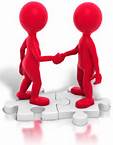 NIS ROLE IN SIPUS
Participation in Project Work Packages
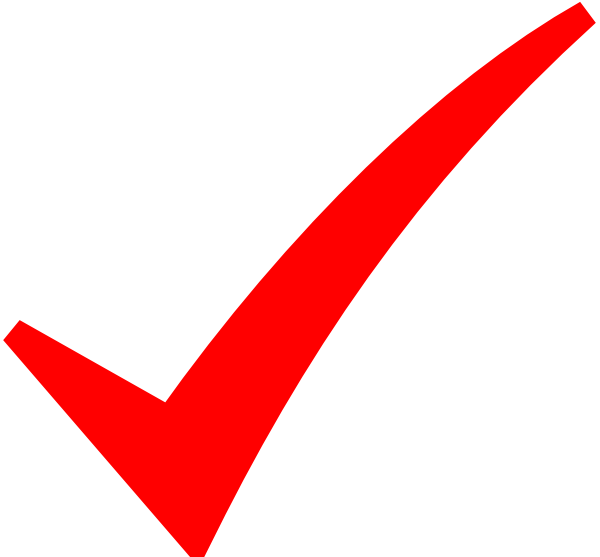 WP3
Enhancement of institutional capacities for participation in large-scale international collaborations
Workshop on best practices in building institutional capacities for participation within ERA
-    Recommendations on talent development from a big employer’s point of view;
Month 15
C3.
WP2
Making a set of recommendations for university research management and talent development
Participation in  a set of University Working Groups - Recommendations on talent development from a big employer’s point of view;
Months
 18 and 23
C4.1.
Organizing three seminars on internationally related competences of graduates relevant to employers
One seminar each project year on internationally related competences needed for graduate’s entry into labour market;
Presentations by NIS top and middle management with international background and experience;
Employer’s point of view; 
Seminars shall be held in the cities of Novi Sad, Belgrade and Niš, for app. 150 university students per seminar;
C4.2.
Months
 11,23 and 35
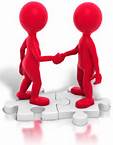 Advancement of university integrative function
WP2
WP7
Management
WP2
Dissemination
WP5
D1. Participation in 2 dissemination
 conferences
M2. Participation in Kick-Off and
 Consortium Meetings
B1.1. Participation in study visit to Graz